بسم الله الرحمن الرحيم
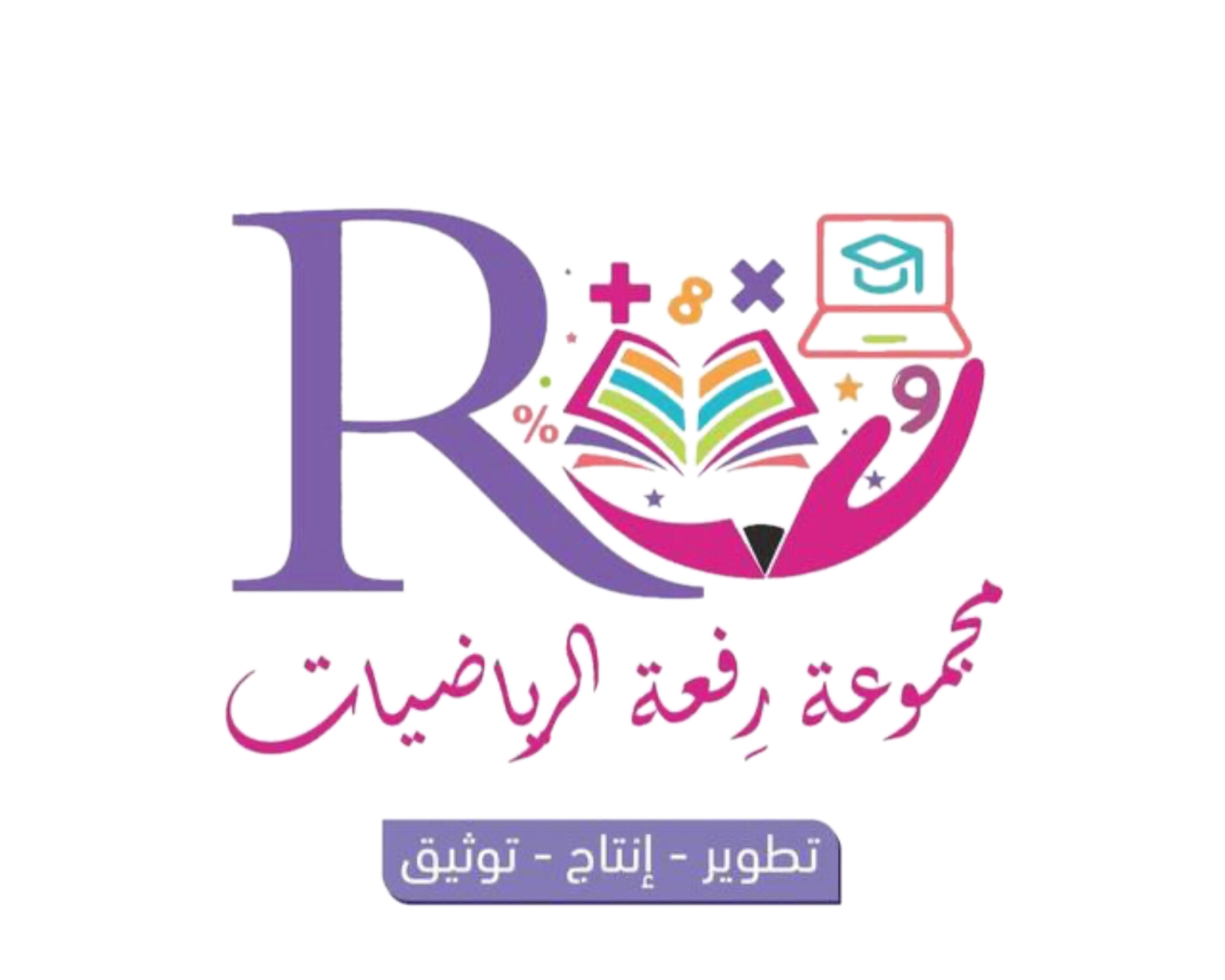 الصف/ الرابع
اليوم /
التاريخ /
المادة / رياضيات
معلمة المادة / مباركة الزبيدي
نعود بحذر
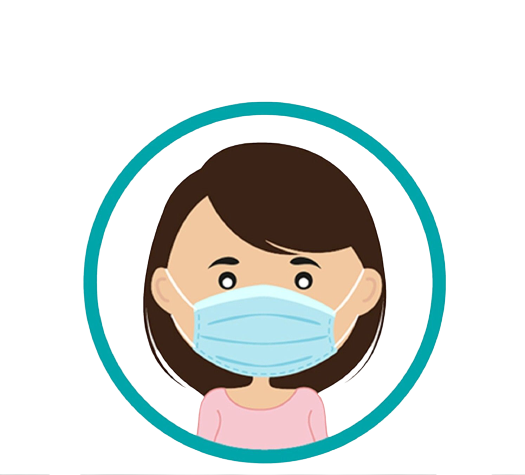 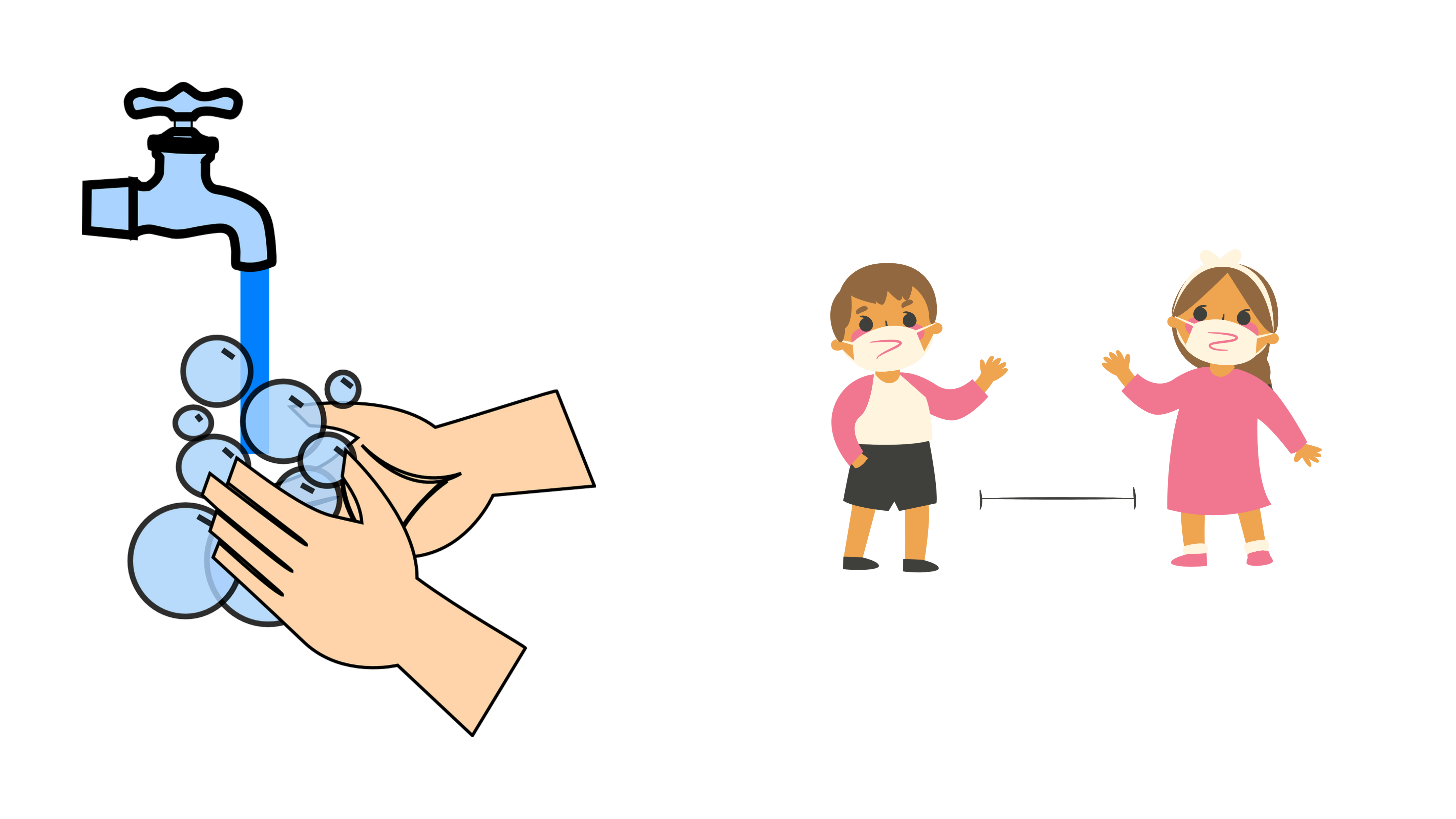 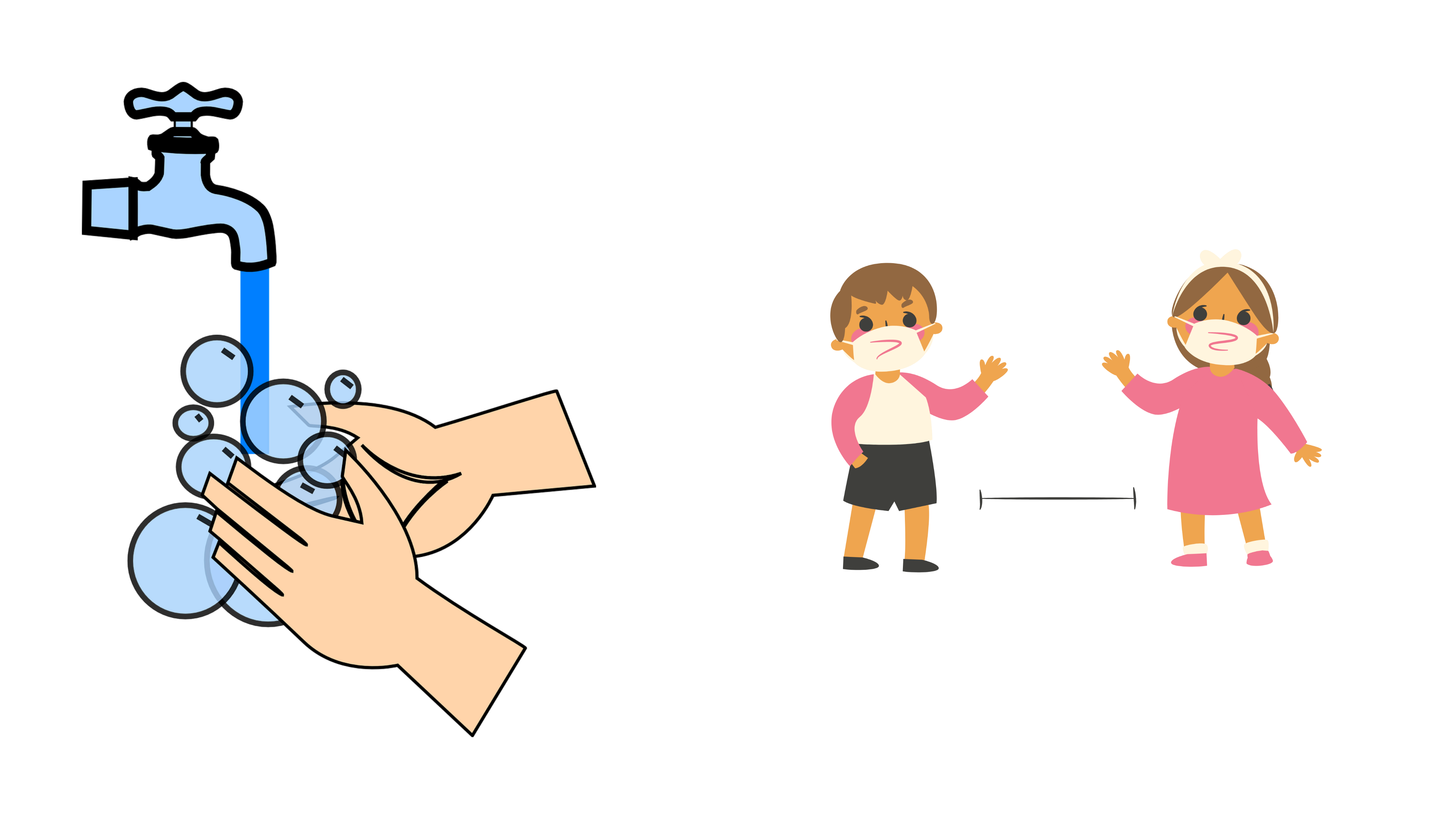 ارتداء الكمامة
غسل اليدين
الحفاظ على التباعد
مراجعة ما سبق :
أكمل النمط : 2 ، 5 ، 11 ، 23 ، ...........
أفهم /
المعطيات / أكمل النمط : 2 ، 5 ، 11 ، 23 ،.....
المطلوب / أكمل النمط؟
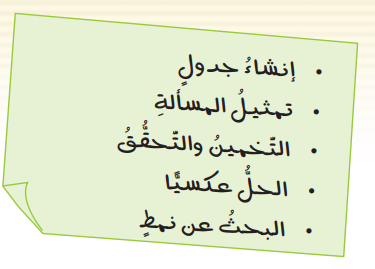 أخطط /
البحث عن النمط
3
أحل /
2 +                   = 5
× 2
6
5 +                   = 11
× 2
12
11+                   = 23
× 2
24
23+                   =
47
أتحقق /
2                  = 5
+ 1
× 2
5                  = 11
+ 1
× 2
11                  = 23
+ 1
× 2
23                  = 47
+ 1
× 2
درس اليوم :
القسمة ( الناتج من ثلاثة أرقام )
فكرة الدرس :
أحل مسائل قسمة يكون الناتج فيها من ثلاث أرقام
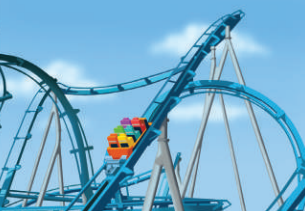 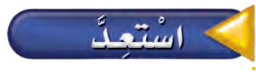 ينتظر 678 طفلاً ركوب القطار السريع في مدينة الألعاب . إذا كانت العربة الواحدة تسع 6 أطفال ، فكم عربة تلزم لكي يركب الأطفال جميعهم دفعة واحدة ؟
1
3
1
اقسم أكبر منزلة وهي المئات
6
7
8  7  6
8
-
6
0
-
ما هو العدد الذي اضربه في 6 يكون الناتج 6 ؟
ما هو العدد الذي اضربه في 6 يكون الناتج 18 ؟
ما هو العدد الذي اضربه في 6 يكون الناتج 6 ؟
ما هو العدد الذي اضربه في 6 يكون الناتج 6 ؟
6
ننزل عدد ( قسم العشرات )
1
1
3
1
1
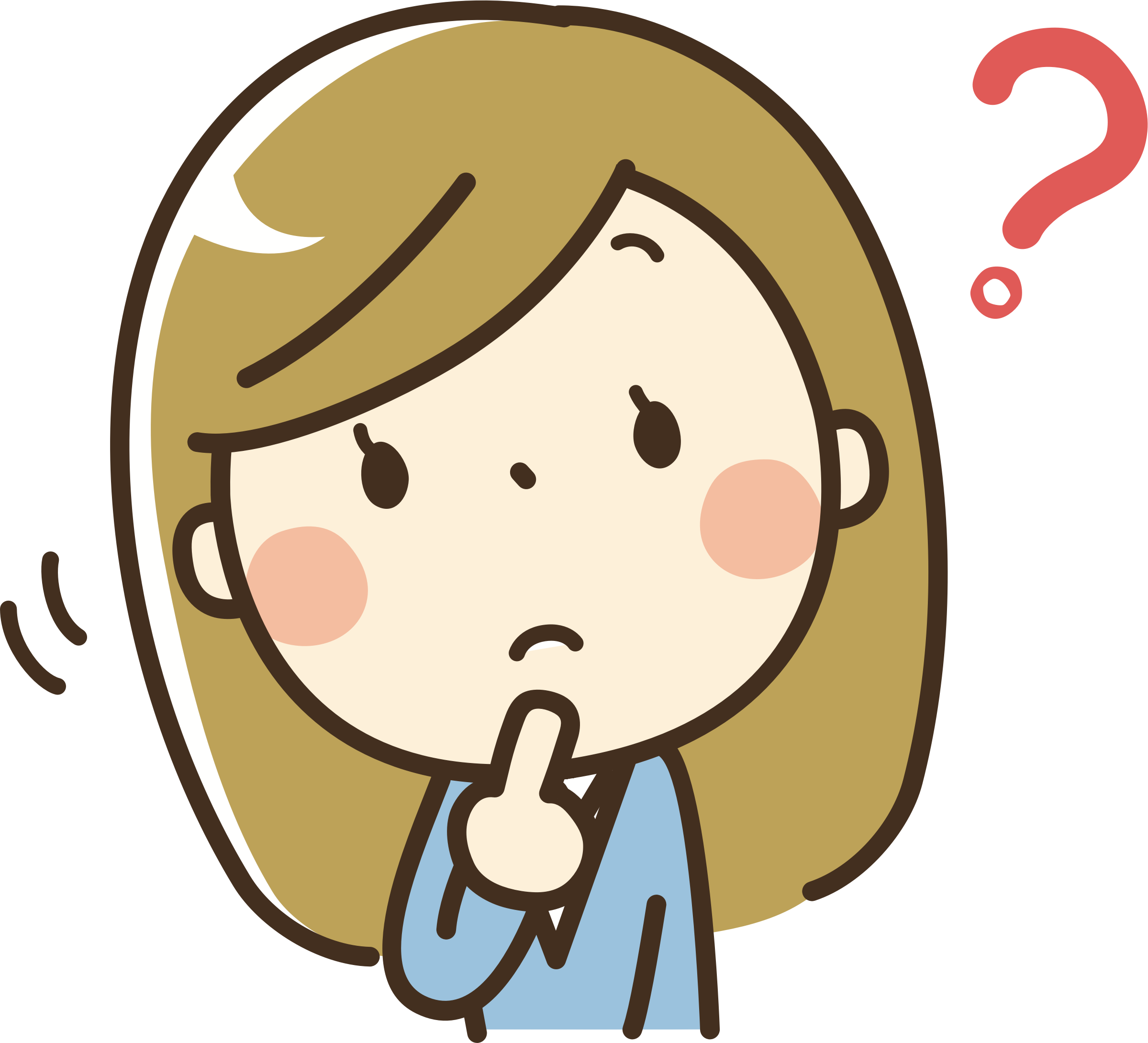 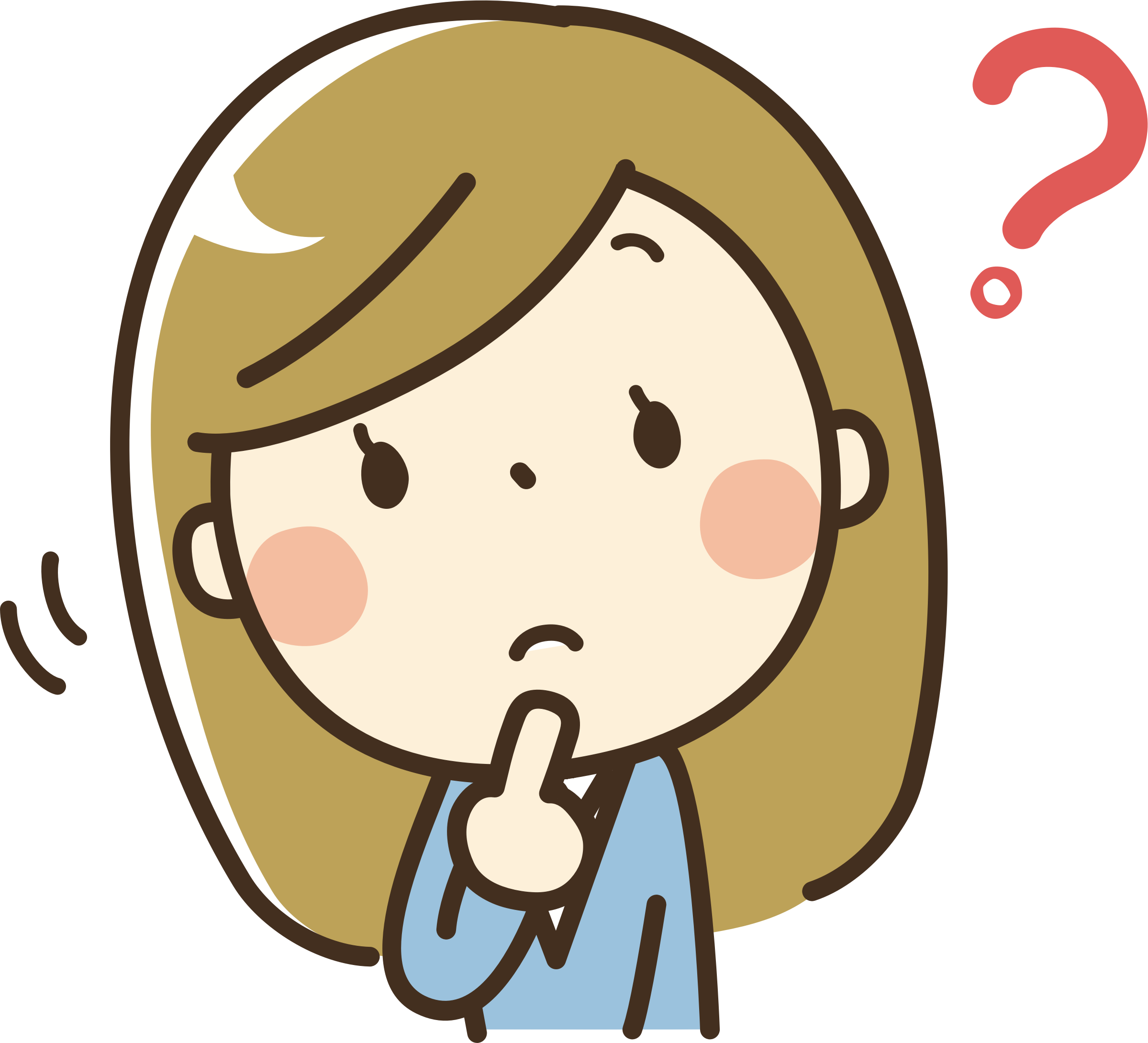 -
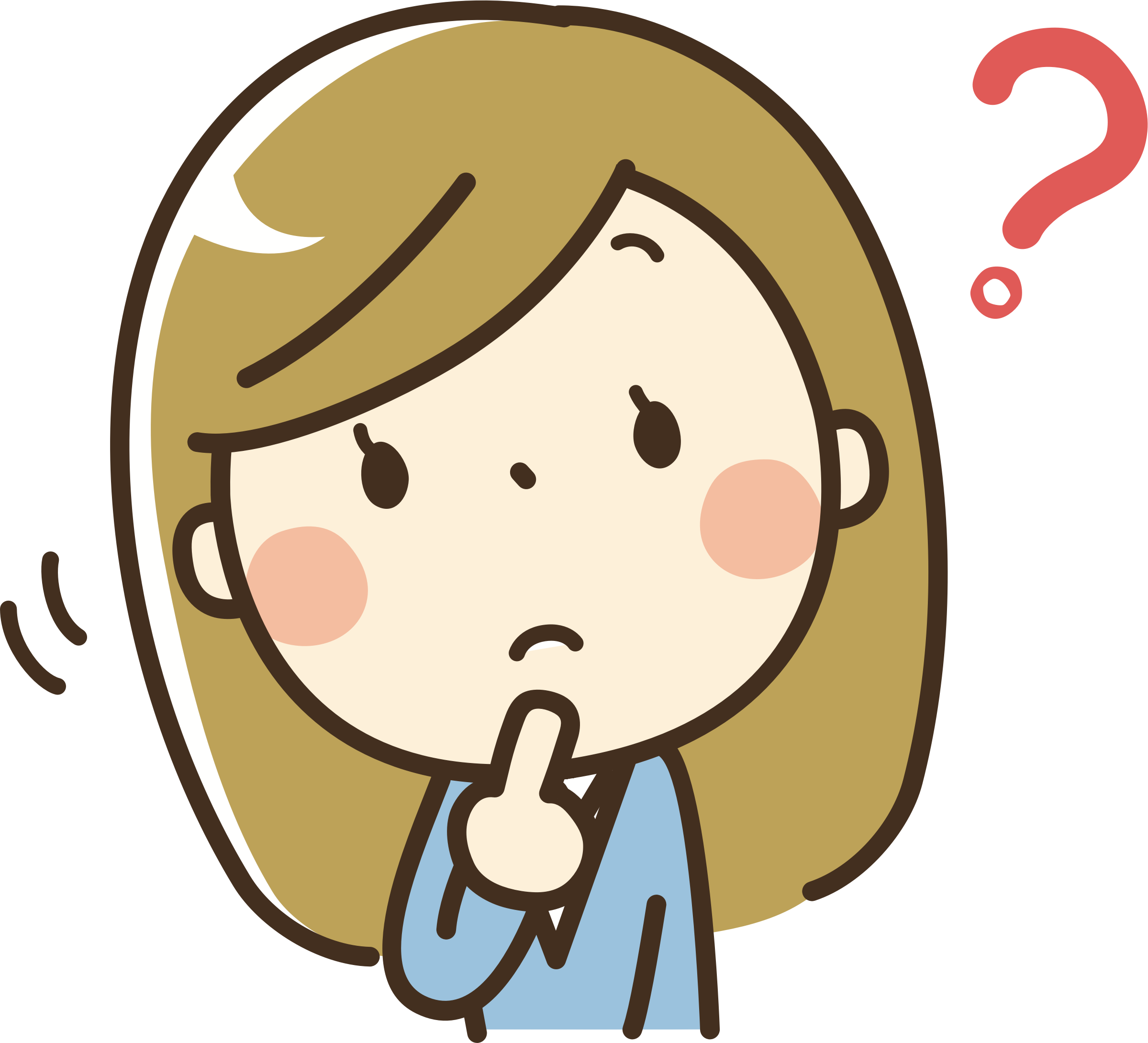 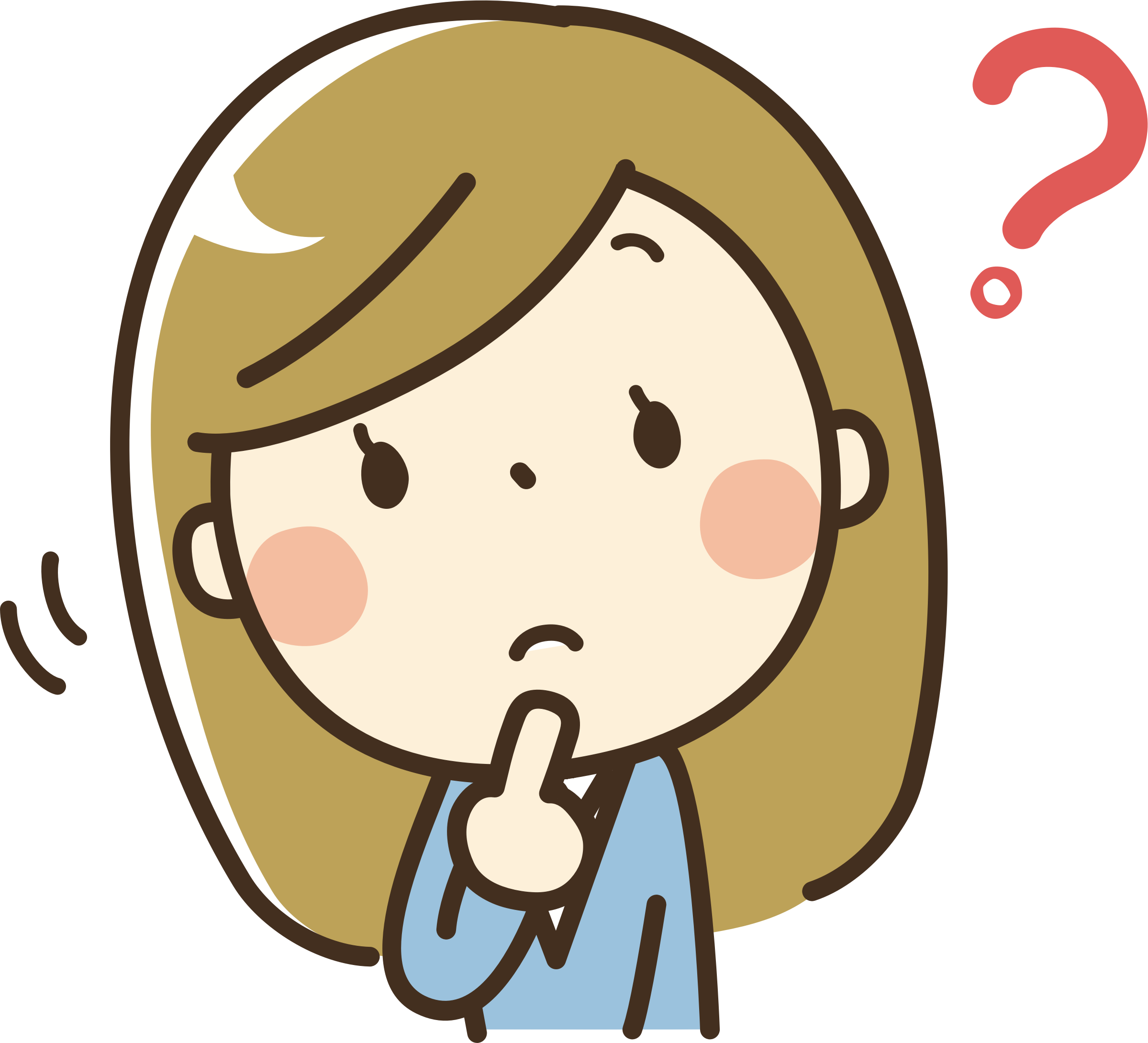 6 × ........ = 6
6 × ........ = 18
6 × ........ = 6
6 × ........ = 6
8  1
0
0
ننزل عدد ( قسم الآحاد )
1
التحقق /
3   1    1
× 6
8
6
7
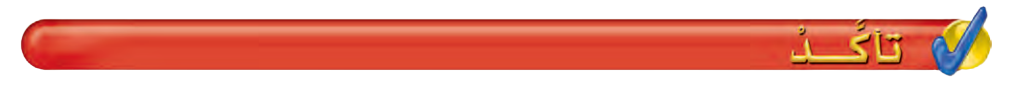 اقسم ، ثم تحقق من إجابتك .
1
1
3
4
3
2
1
3
2
1
0
6
2
6  8  2
4
2  9  4
2
2  1  2
-
2
-
-
4
2
8
0
9
0
1
0
-
8
-
-
8
0
0
6
-
1
2
6
1
2
-
-
1
2
0
1
2
0
0
0
0
التحقق /
التحقق /
التحقق /
1
3   4    1
× 2
1
3   2    1
× 4
6   0    1
× 2
6
2
8
9
4
2
1
2
2
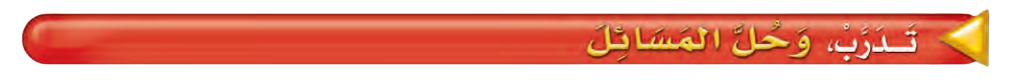 اقسم ، ثم تحقق من إجابتك .
13
14
1
2
6
1
5
9
2
4  2  3
3
5  8  5
-
2
-
3
2
1
8
2
-
2 1
-
7 2
0 0
4
-
4
1 0
5
-
0
1
5
0
0
التحقق /
1
التحقق /
2   6    1
× 2
2
1
5   9    1
× 3
3
4
2
5
8
5
الواجب /

رقم 9 – 15 – 16 صفحة 36